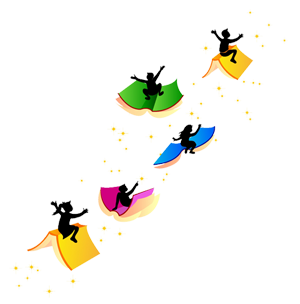 Literatura
Prof. Rafael Lobo
e Anderson Pereira
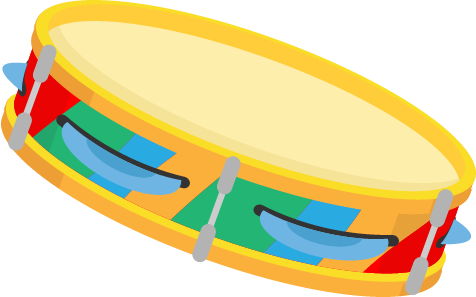 Ricon Sapiência
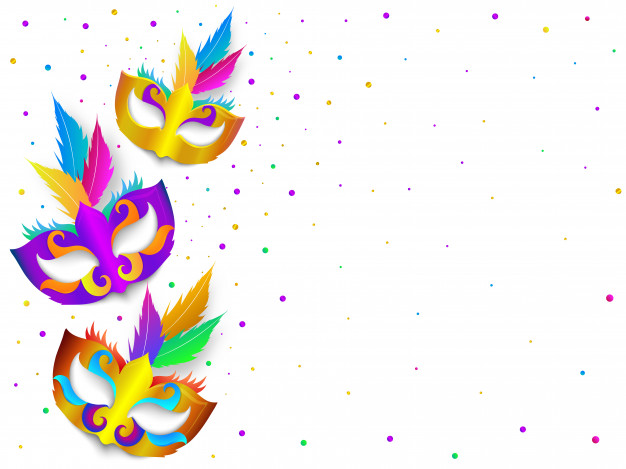 Carnaval
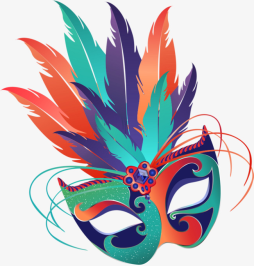 Um pouco de história e incertezas...
A palavra carnaval vem do latim carnis levale que significa “retirar a carne”.
Para alguns estudiosos, o Carnaval teve origem na Babilônia através da comemoração das Saceias. Nessa festa, concedia-se a um prisioneiro que assumisse a identidade do rei por alguns dias, sendo morto ao fim da comemoração.
Ainda na Babilônia outra festa poderia ter dado origem ao Carnaval quando, no templo do deus Marduk, o rei era agredido e humilhado, confirmando a sua inferioridade diante da figura divina.
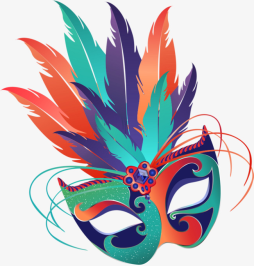 Um pouco de história e incertezas...
Outros historiadores acreditam que o Carnaval teve início na Grécia por volta de 600 a.C., na altura em que era comemorado o princípio da primavera. Há, entretanto, suposições de que a sua origem decorre da Saturnália, quando, em Roma, as pessoas se mascaravam e passavam dias em festa.
No Brasil, o Carnaval surgiu como o entrudo trazido pelos portugueses. No entrudo, a brincadeira das pessoas era atirar coisas umas às outras: água, farinha, ovos e tinta, o que anos depois foi proibido.
Tipos de Gêneros Textuais
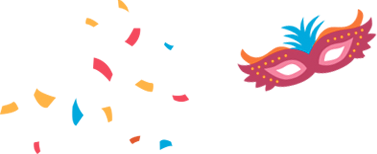 Gêneros Textuais e Literários
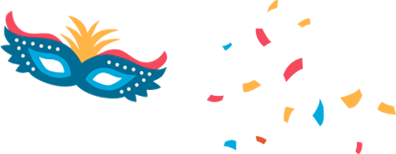 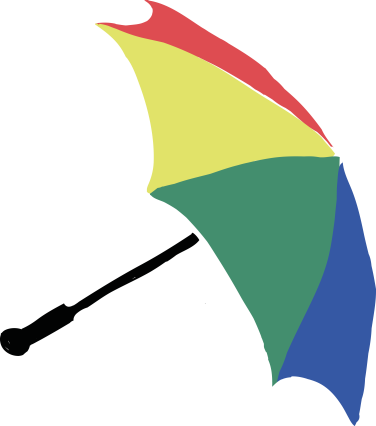 Gêneros Textuais
Os gêneros textuais podem ser compreendidos como as diferentes formas de linguagem empregadas nos textos, configurando-se como manifestações socialmente reconhecidas que procuram alcançar intenções comunicativas semelhantes, exercendo funções sociais específicas. Cada gênero textual tem o seu próprio estilo e pode ser diferenciado dos demais por meio das suas características.
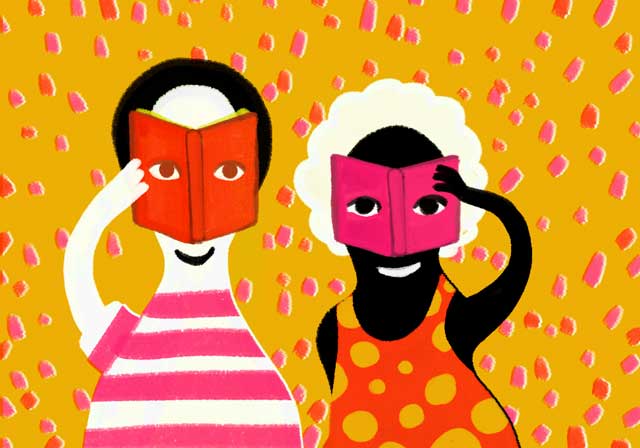 Gêneros Literários
Gêneros Literários
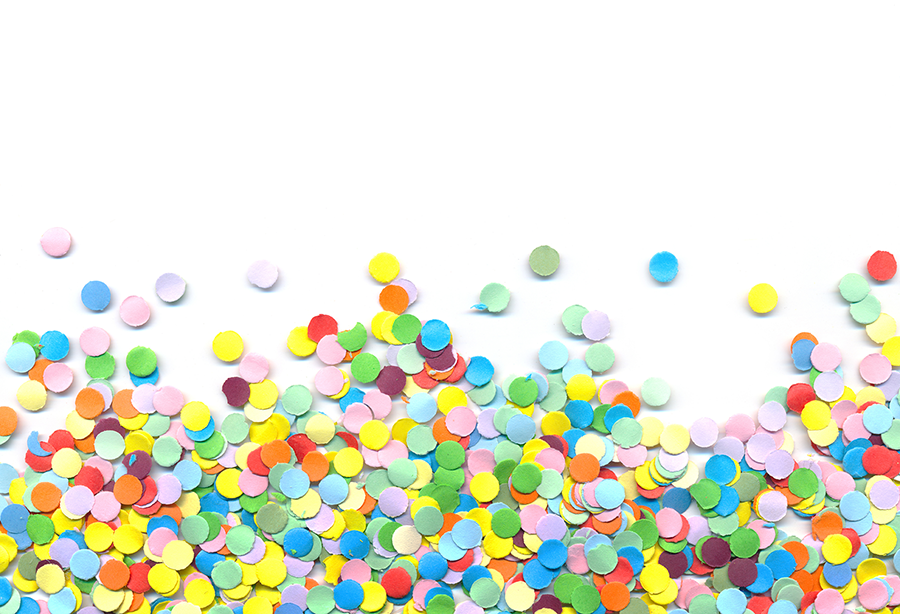 Gênero é a categoria a qual pertence uma obra literária. Graças a um certo número de características relacionadas a situação de comunicação e forma da linguagem privilegiada, regras ou convenções que nos permitem agrupar, pelas semelhanças, determinando textos.
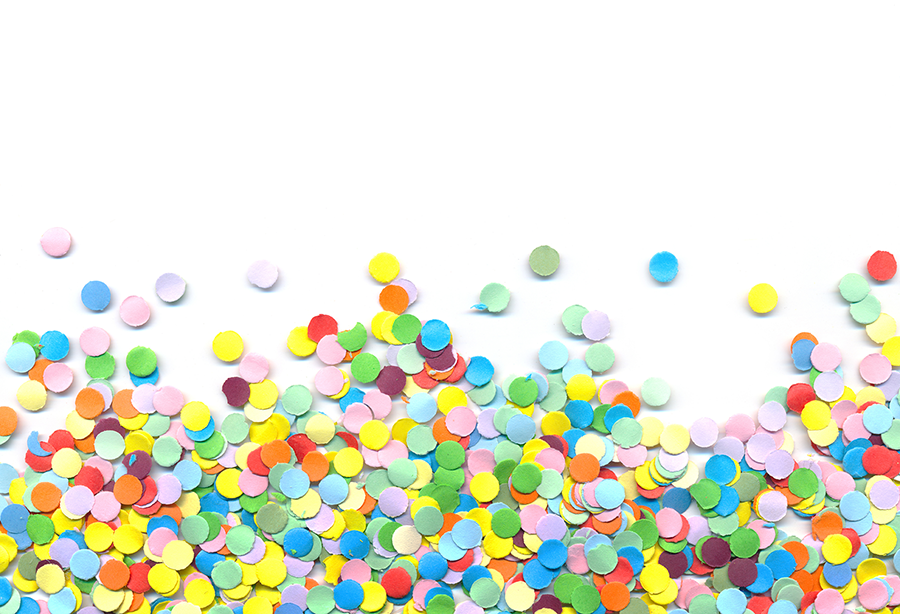 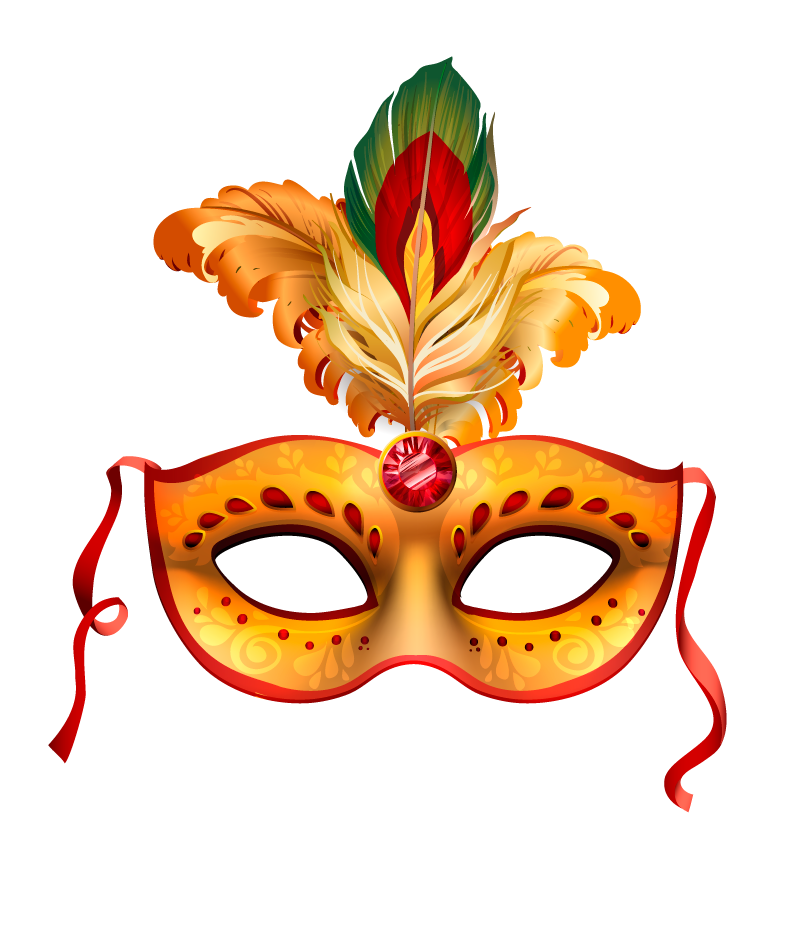 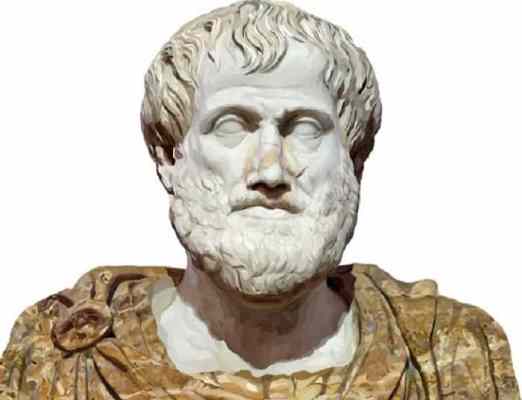 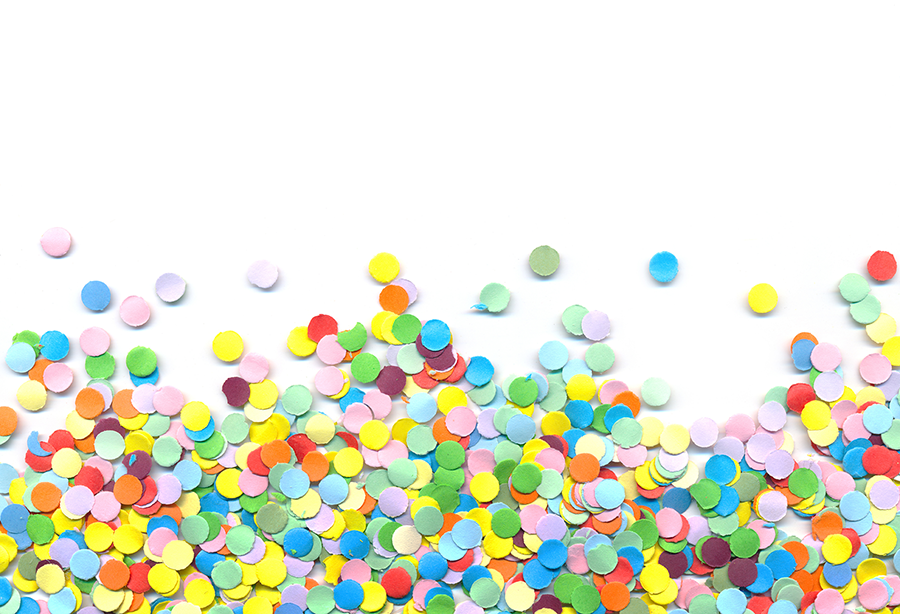 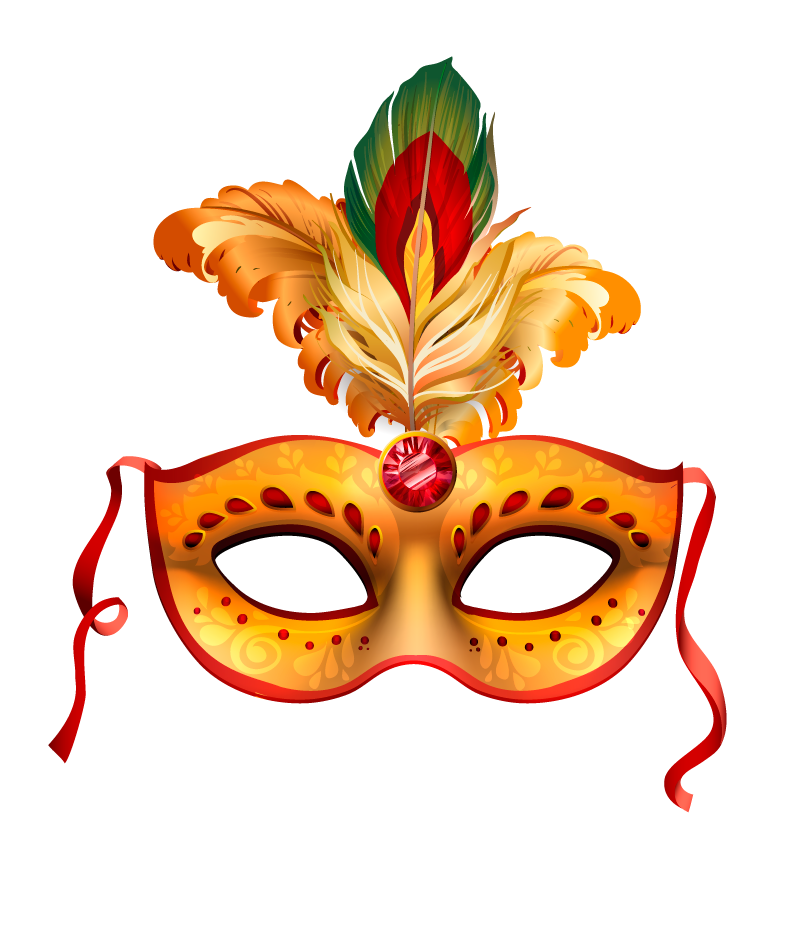 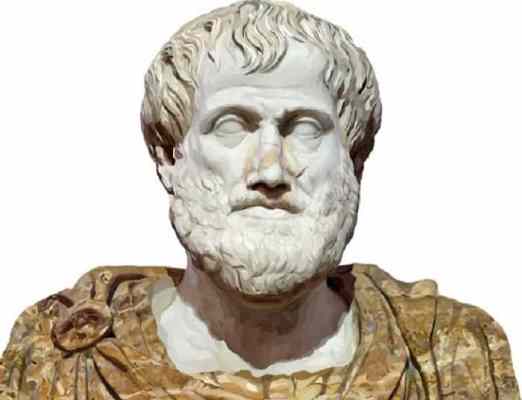 Aristóteles - Arte Poética (323 a.C. e 335 a.C.)

Lírico
Épico
Dramático
Poema X Poesia
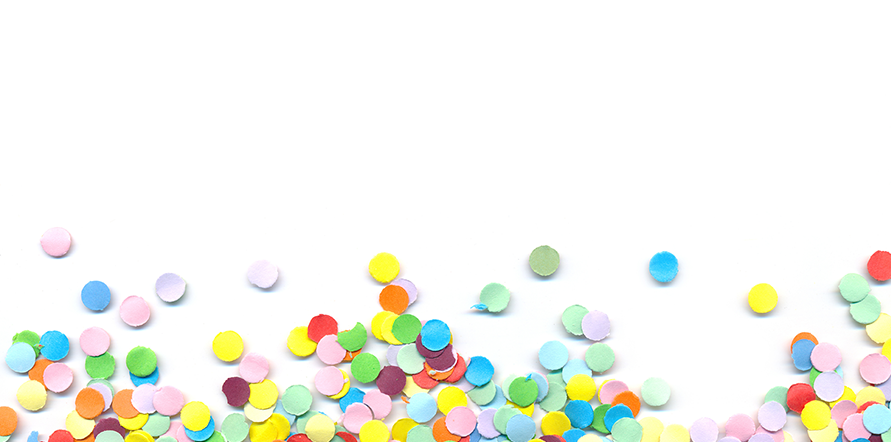 Poema X Poesia
Poesia é atividade de produção artística ou a de criar ou fazer. (abstrato)

Poema é um tipo textual com uma estrutura, que pode ser de versos e estrofes. (concreto)
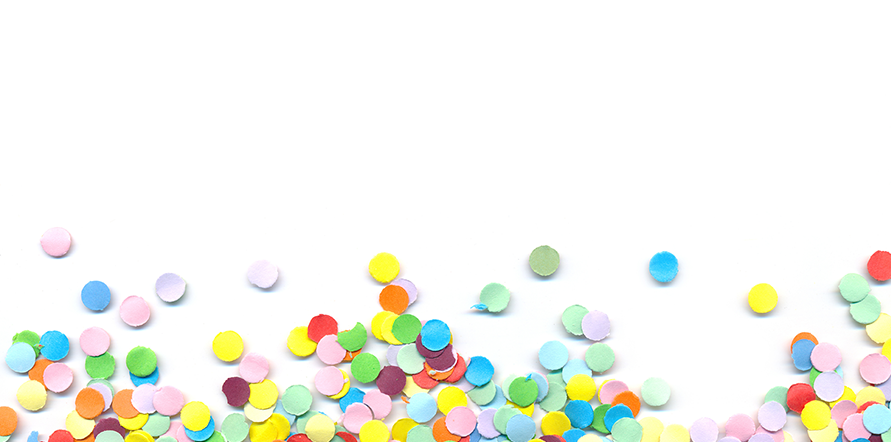 Poema X Poesia
Poesia é a qualidade particular de tudo o que toca o espírito, provocando emoção e prazer estético.
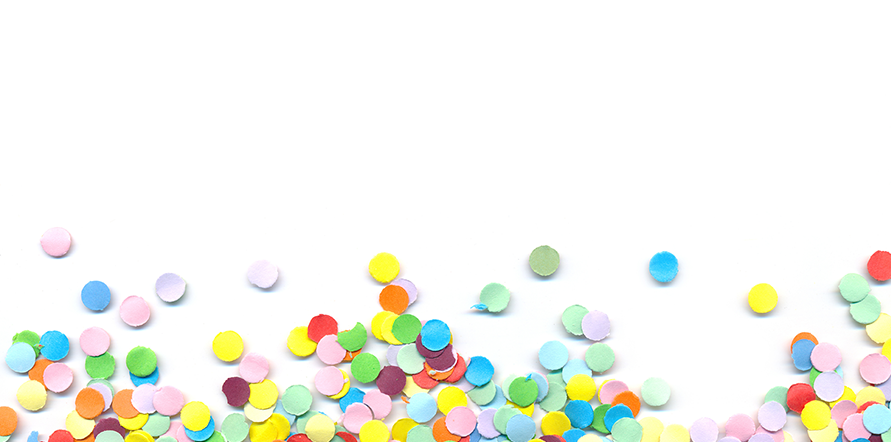 Gênero Lírico
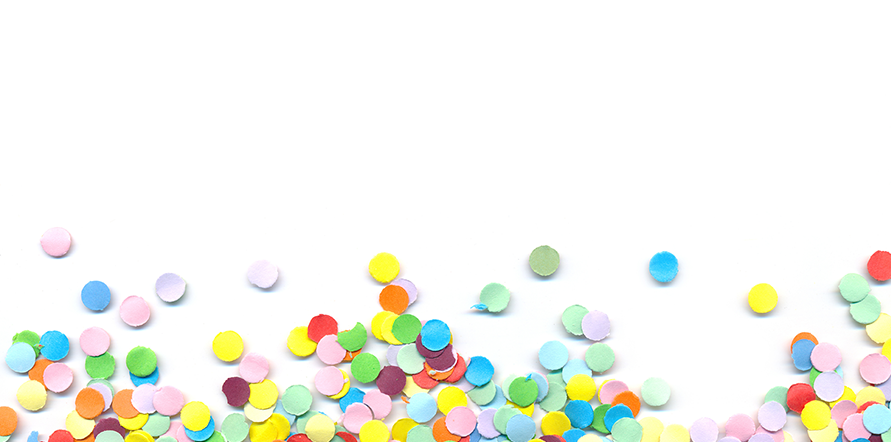 SONETO DE CARNAVAL

Distante o meu amor, se me afigura 
O amor como um patético tormento 
Pensar nele é morrer de desventura 
Não pensar é matar meu pensamento. 

Seu mais doce desejo se amargura 
Todo o instante perdido é um sofrimento 
Cada beijo lembrado uma tortura 
Um ciúme do próprio ciumento. 

E vivemos partindo, ela de mim 
E eu dela, enquanto breves vão-se os anos 
Para a grande partida que há no fim 

De toda a vida e todo o amor humanos: 
Mas tranquila ela sabe, e eu sei tranquilo 
Que se um fica o outro parte a redimi-lo.

Oxford, carnaval de 1939 – Vinicius de Moraes
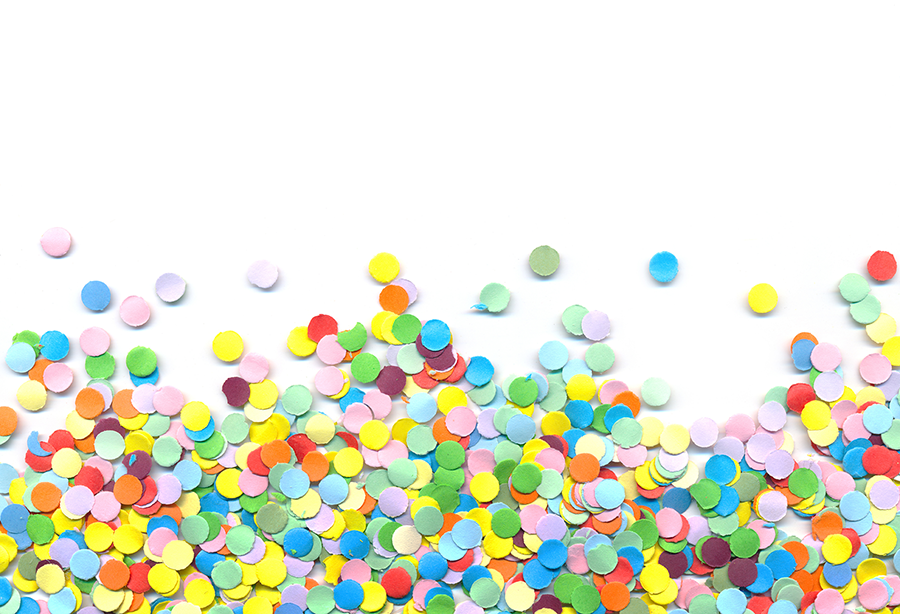 Gênero Lírico
Principais Características
Poesia (escrita em versos);
Subjetividade (manifestação do “Eu” do artista);
Sentimentalidade, emotividade e afetividade
Metrificação e rima;
Musicalidade.
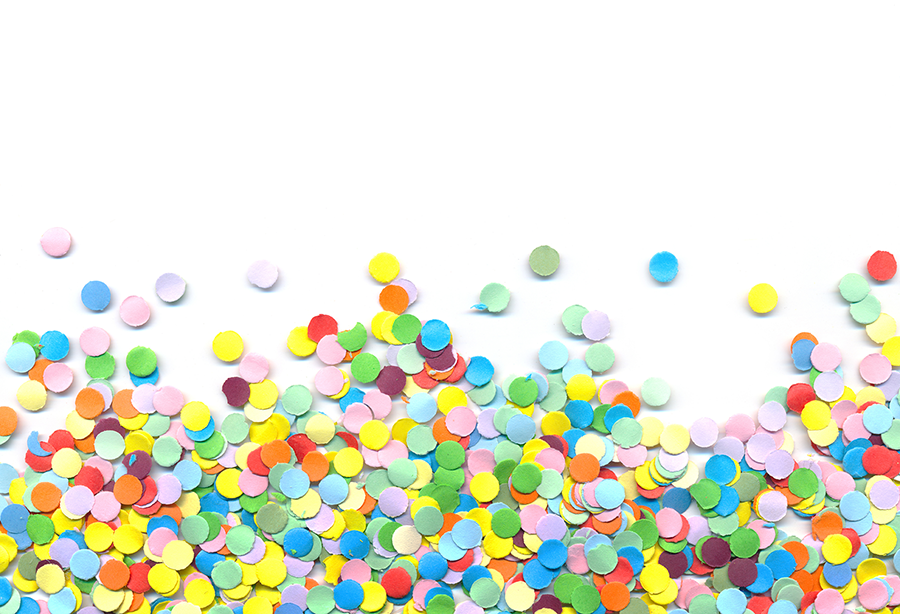 Poema
Bacanal

Quero  beber! cantar asneiras
No esto brutal das bebedeiras
Que tudo emborca e faz um caco…
Evoé Baco!

Lá se me parte a alma levada no torvelim da mascarada,
A gargalhar um doudo assomo…
Evoé Momo!

Lacem-na toda, multicolores,
As serpentinas dos amores,
Cobras de lívios venenos…
Evoé Vênus!
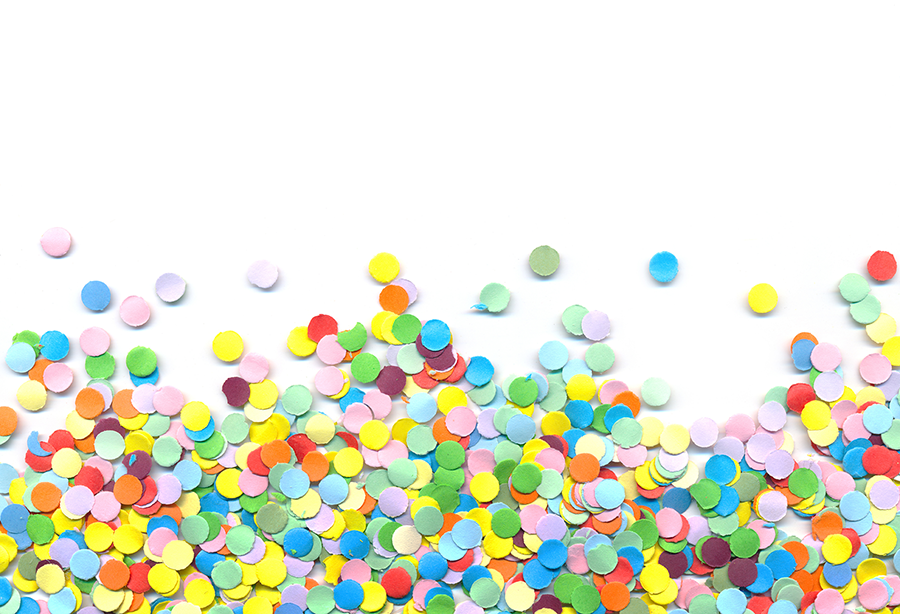 Poema
Se perguntarem: Que mais queres,
Além de versos e mulheres?…
– Vinhos!… o vinho que é meu fraco!…
Evoé Baco!

O alfange rútilo da lua,
Por degolar a nuca nua
Que me alucina e que eu não domo!…
Evoé Momo!

A lira etérea, a grande Lira!…
Por que eu extático desfira
Em seu louvor versos obscenos,
Evoé Vênus!  (BANDEIRA, 2001, p. 29-30)
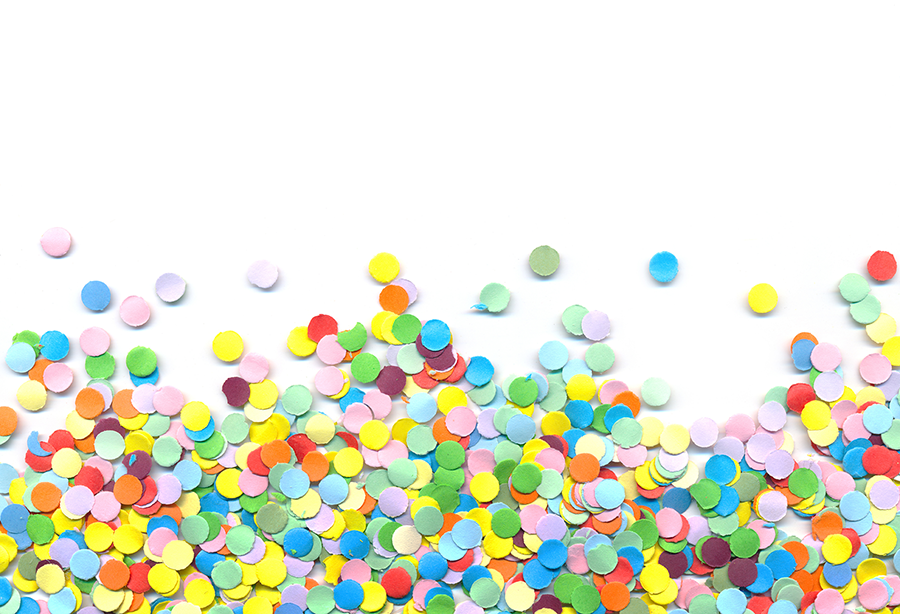 Gênero Épico
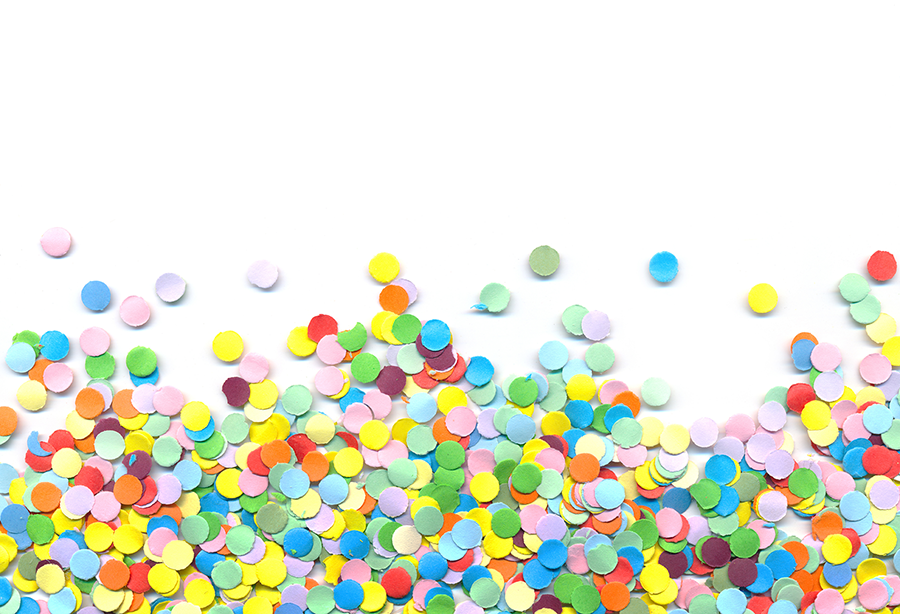 Epopeia
Epopeia é um extenso poema épico, dividido em proposição, invocação, dedicatória, narração e epílogo.
Exaltando 
A vitória do samba em nosso Brasil, 
Recordamos 
O passado de infortúnio, quando o qual surgiu 
Porque não queriam chegar à razão, 
Eliminar um produto genuíno de nossa nação. 
Foi para a felicidade do sambista 
Que se interessou pelo nosso samba 
O eminente Doutor Pedro Ernesto Batista, 
Que hoje se encontra no reino da glória, 
Mas deixou na terra 
Portas abertas para o caminho da vitória. 
Ô-ô-ô-ô-ô-ô-ô-ô-ô 
A epopéia do samba chegou. 
Foi em nossa antiga Praça Onze 
Que os sambistas de fibras 
Lutaram para vencer, 
Uniram Salgueiro, Mangueira, 
Portela, Favela, Estácio de Sá, 
Resolveram resistir 
Até a vitória chegar. 
Hoje o nosso samba é feliz, 
Em qualquer parte do mundo 
Nós podemos cantar, 
Lá-lá-iá, lá-iá, lá-iá, lá-iá, 
Contra o samba ninguém lutará
Acadêmicos do Salgueiro -  CARNAVAL DE 1955
Enredo: Epopeia do samba
autor do enredo: Hildebrando Moura
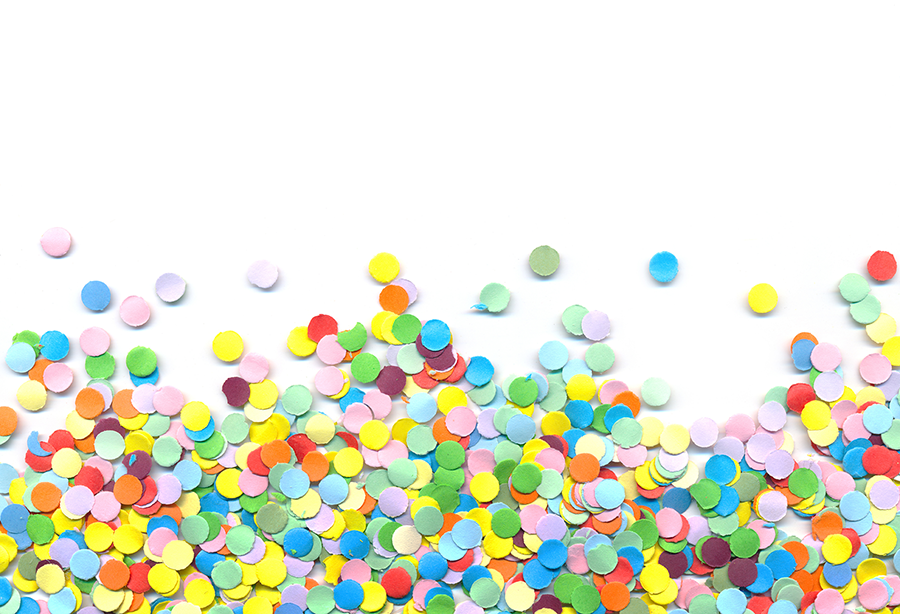 Gênero Épico
Principais Características
Poema longo (narrativa em verso);
Texto narrativo;
Verbos e acontecimentos no passado;
Mitologia greco-romana;
Sobrenatural.
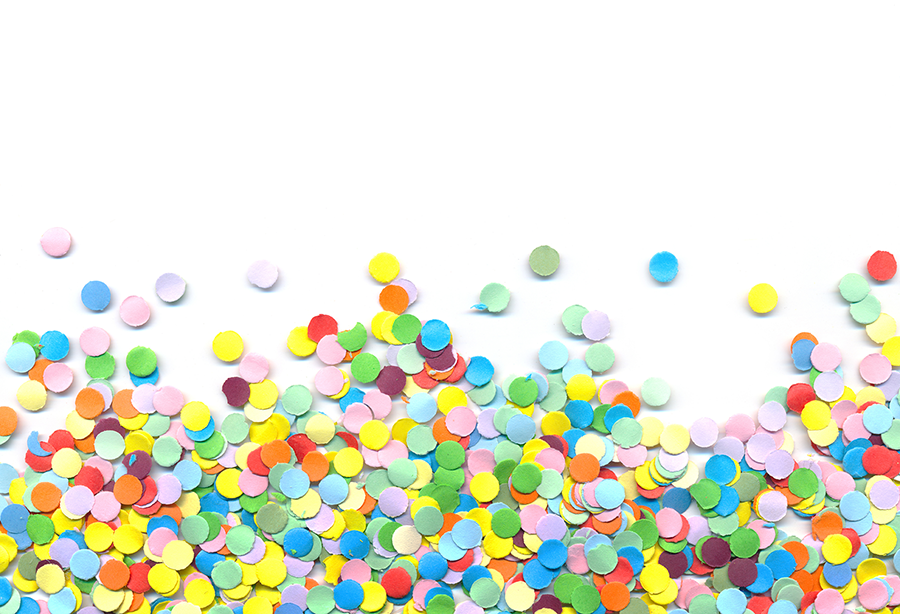 Gênero Épico
Ilíada;
Odisseia;
Eneida;
Os Lusíadas, de Luís de Camões;
A Divina Comédia.
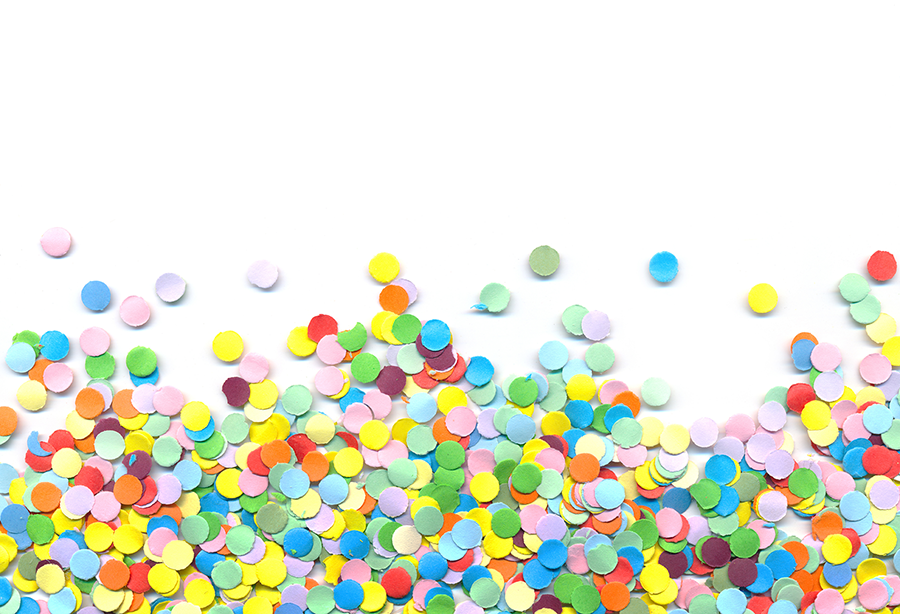 Gênero Dramático
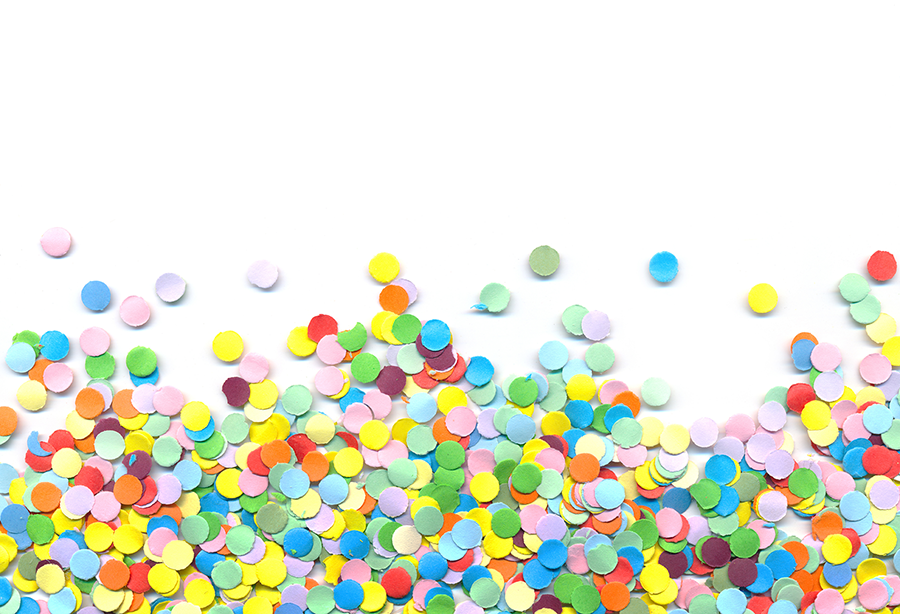 Gênero Dramático
Tragédia: representação de acontecimentos trágicos, geralmente com finais funestos. Os temas explorados pela tragédia são derivados das paixões humanas, do qual fazem parte personagens nobres e heroicas, sejam deuses ou semideuses.

Comédia: representação de textos humorísticos que levam ao riso da plateia. São textos de caráter crítico, jocoso e satírico. A principal temática dos textos de comédia, envolvem ações cotidianas do qual fazem parte personagens humanos estereotipados ou ditos inferiores.
O Servidor: Ai de mim ! Chego ao mais cruel de dizer.
Édipo: E,  para mim, de ouvir. No entanto, ouvirei.
O Servidor: Diziam ser filho do rei... Mas tua mulher, no palácio, pode te dizer isso melhor do que ninguém.
Édipo: Foi ela quem te entregou a criança?
O Servidor: Foi ela, Senhor.
Édipo: Com que intenção?
O Servidor: Para que eu a matasse.
Édipo: Uma mãe ! ... Mulher desgraçada !
O Servidor: Ela tinha medo de um oráculo dos deuses.
Édipo: O que ele anunciava?
O Servidor: Que a criança um dia mataria seus pais.
Édipo: Mas por que tu a entregaste a este homem?
O Servidor: Tive piedade dela, mestre. Acreditei que ele a levaria ao país de onde vinha. Ele te salvou a vida, mas para os piores males ! Se és realmente aquele de quem ele fala, saibas que nascestes marcado pela infelicidade.
Édipo: Oh! Ai de mim então no final tudo seria verdade ! Ah! Luz do dia, que eu te vejo aqui pela última vez, já que hoje me revelo o filho de quem não deveria nascer, o esposo de quem não devia ser, o assassino de quem não devia matar! (SOFOCLES, Édipo Rei)
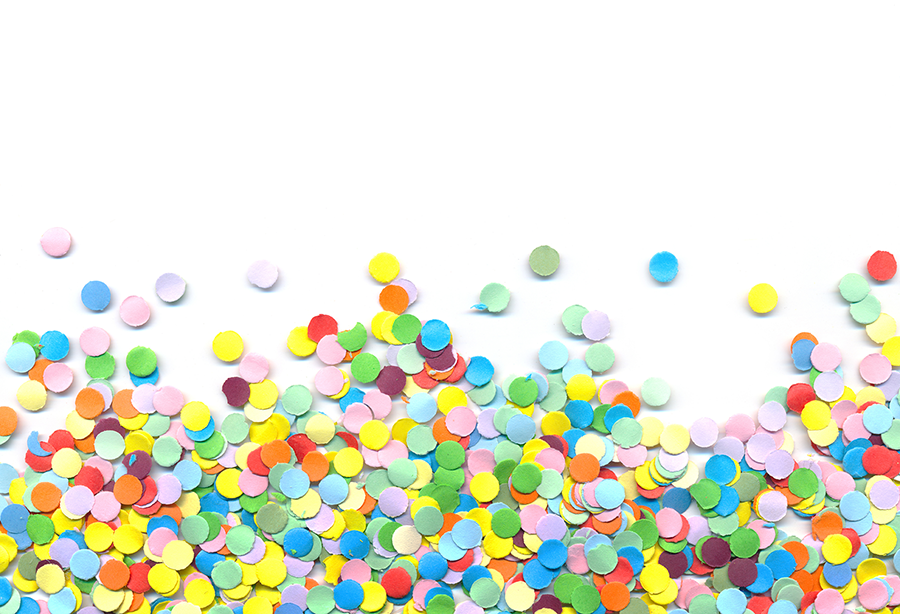 Gênero Dramático
Principais Características

Encenação cênica (linguagem gestual);
Presença de diálogos e monólogos;
Predomínio do discurso em segunda pessoa (tu, vós);
Representação de ações nas quais se chocam formas oponentes;
Efeito de piedade, revolta, terror
Catarse.
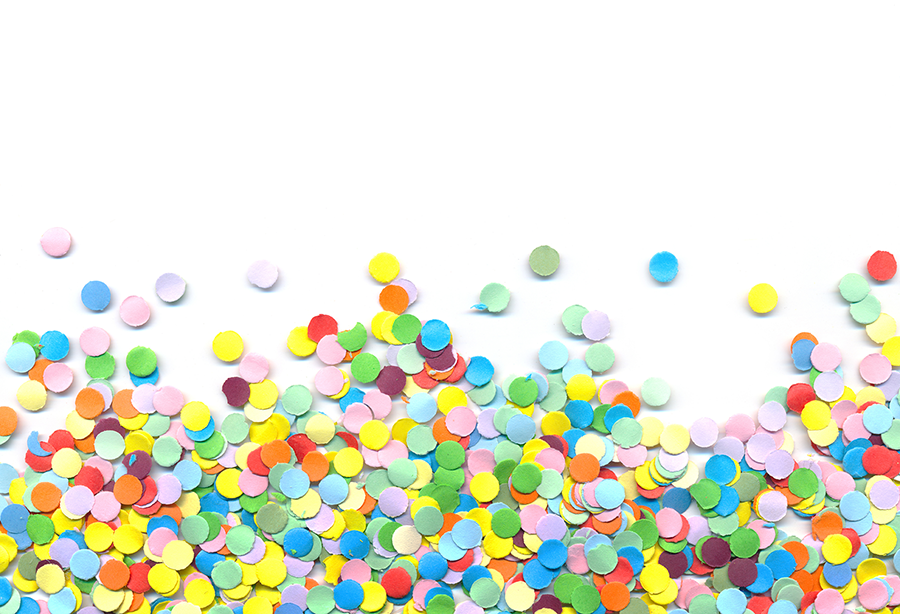 Gênero Dramático
A literatura é a arte das palavras e, da mesma maneira que outras modalidades artísticas, ela transmite a sensação de purgação ou purificação provocada pela catarse.

Assim, quando lemos algum texto literário que nos causa emoção e reflexão, podemos ter sido tocados por um processo catártico.
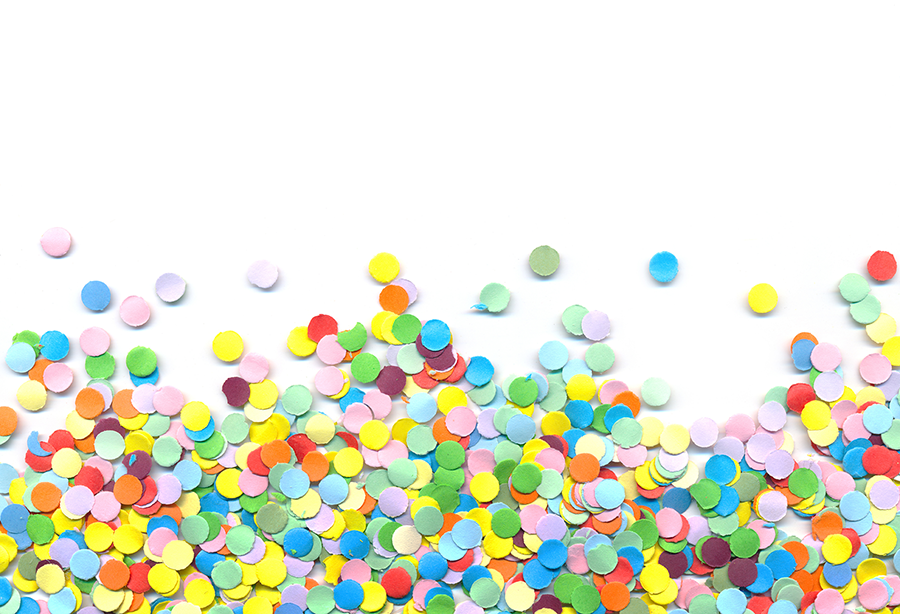 Gênero Dramático
Sófocles (496-406 a.C.) - Édipo Rei;
Eurípedes (480-406 a.C.)  - As Troianas;
Ésquilo (524-456 a.C.) – Os Persas;
Aristófanes - Lisístrata; As Nuvens; A Paz.
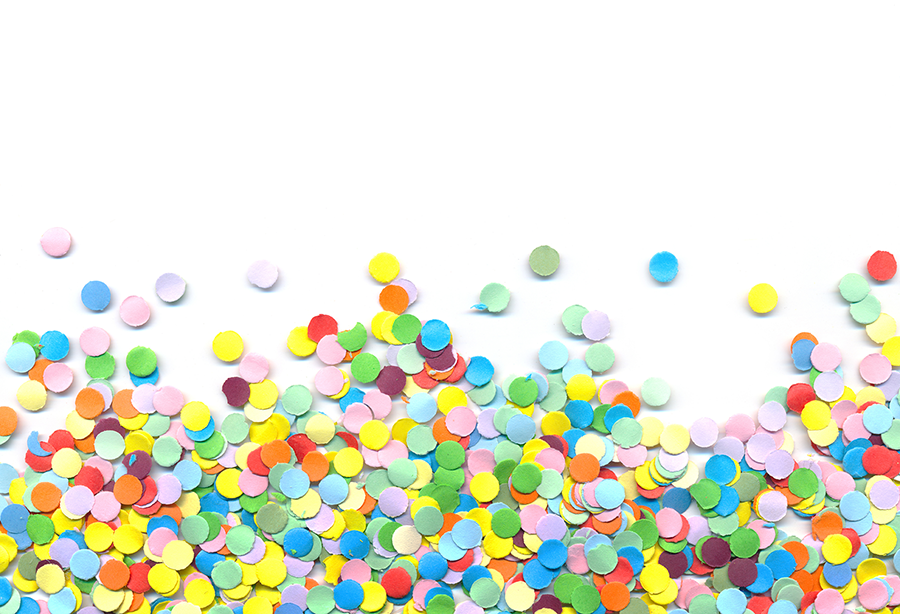 Narração
Romance;
Conto;
Crônica.
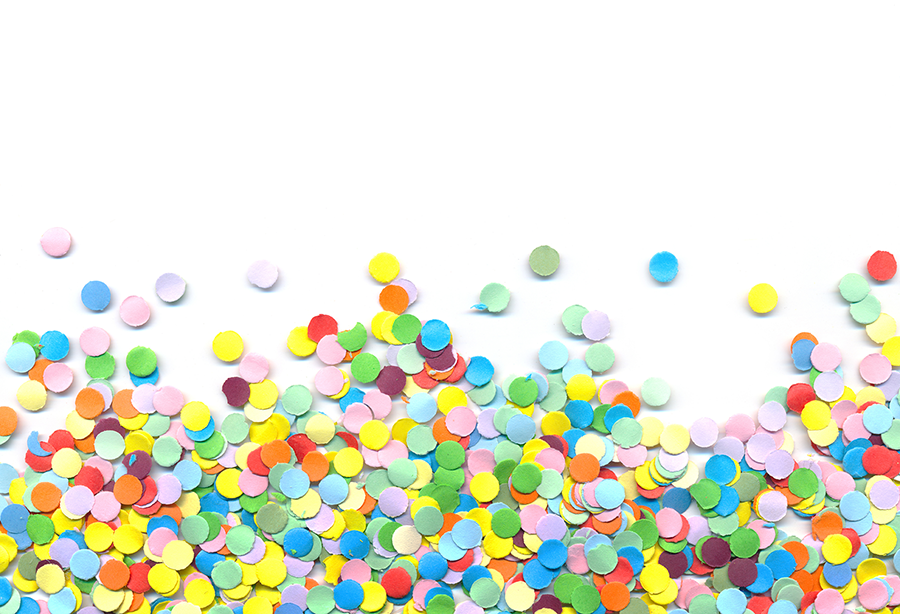 Dona  Flor e  seus  dois  maridos – Jorge Amado
“Vadinho, o  primeiro marido de  Dona Flor, morreu  num domingo de  carnaval, pela  manhã, quando,  fantasiado de  baiana, sambava  num  bloco, na  maior   empolgação,  no  Largo Dois de  Julho, não   longe de casa.  Não  pertencia ao  bloco, acabara de  nele misturar-se, em  companhia de mais  quatro amigos,  todos  com traje de  baiana, e  vinham de   um bar no Cabeça onde  o  uísque correra farto à  custa de  um certo  Moysés Alves, fazendeiro de  cacau, rico e  perdulário.”  (AMADO, 2001, p. 3)
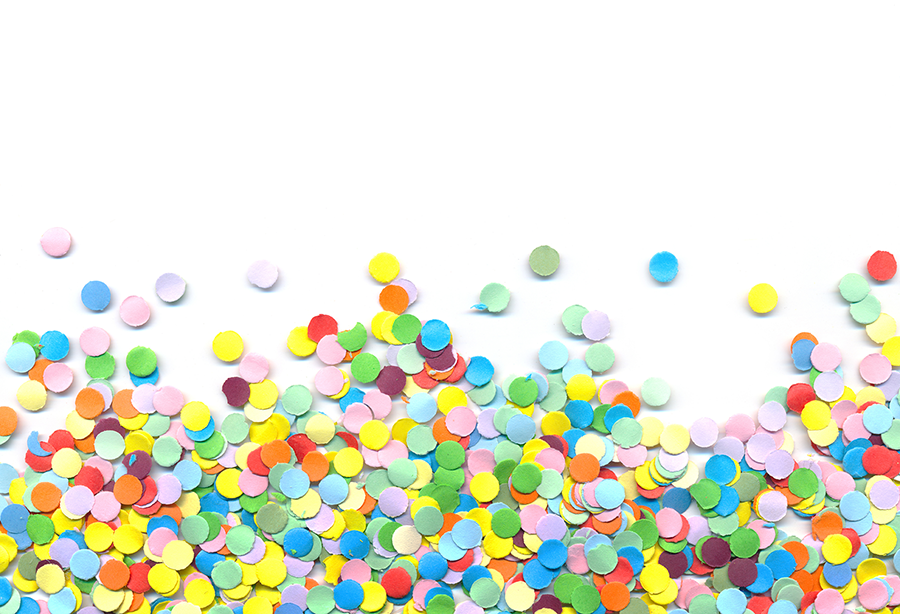 Romance
Principais características

Pluralidade e simultaneidade de fatos e ações;
Total liberdade de tempo e espaço;
Maior número de personagens;
Possibilidades de narrativas superpostas;
Várias células dramáticas.
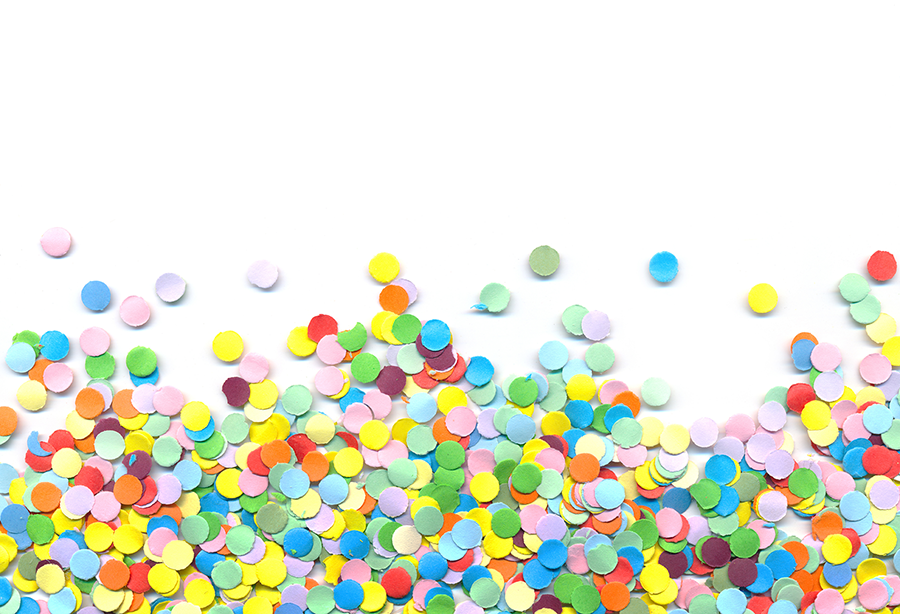 A morte da porta-estandarte -  Aníbal Machado
“Que adianta ao negro ficar olhando para as bandas do Mangue ou para os lados da Central?

Madureira é longe e a amada só pela madrugada entrará na praça, à frente do seu cordão.

Se o negro soubesse que luz sinistra estão destilando seus olhos e deixando escapar como as primeiras fumaças pelas frestas de uma casa onde o incêndio apenas começou!…
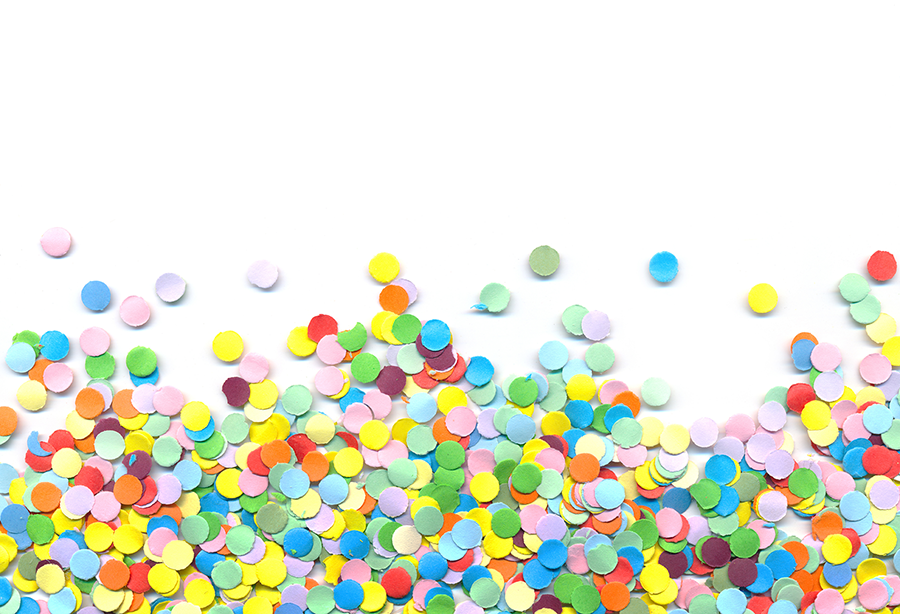 A morte da porta-estandarte -  Aníbal Machado
[…]

Ó Praça Onze, ardente e tenebrosa, haverá ponto no Brasil em que, por esta noite sem fim, haja mais vida explodindo, mais movimento e tumulto humano, do que nesse aquário reboante e multicor em que as casas, as pontes, as árvores, os postes parecem tremer e dançar em conivência com as criaturas, e a convite de um Deus obscuro que convocou a todos pela voz desse clarim de fim do mundo?…   (MACHADO, 2011)
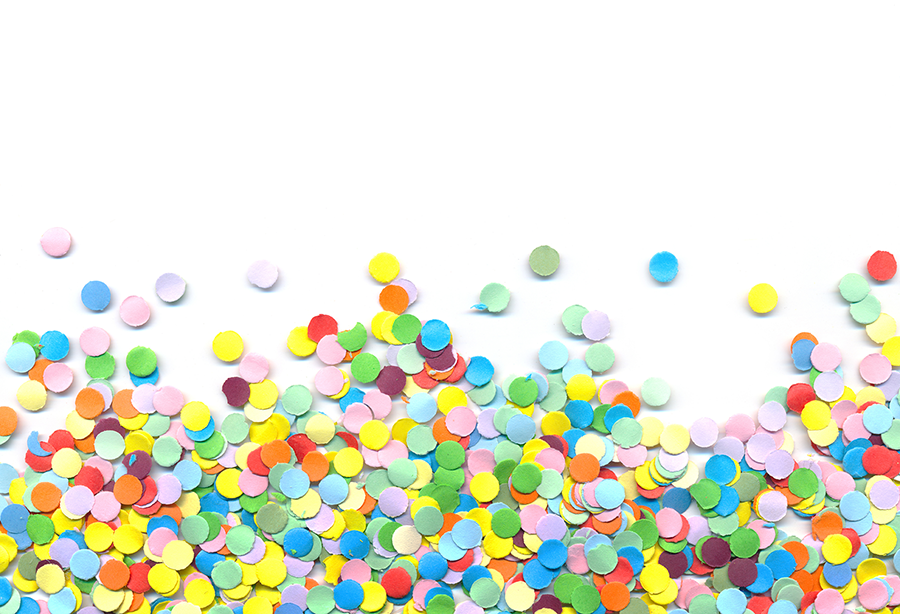 Conto
Principais características

Uma só unidade de tempo e espaço, de fatos e ações;
Número reduzido de personagens;
Narrativas breves;
Uma só célula dramática.
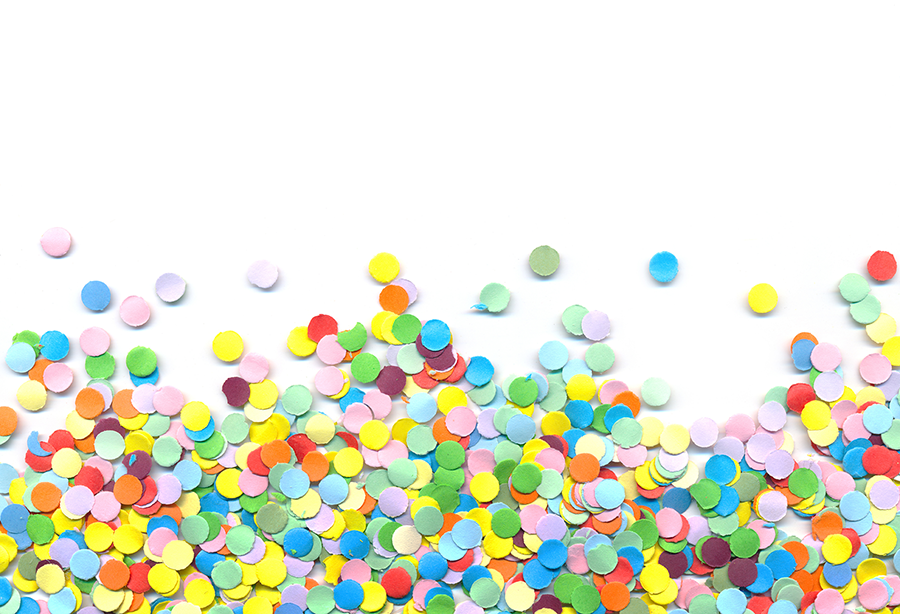 A explicação – Luiz Fernando Veríssimo
Ele só chegou em casa na quinta-feira. Bermuda suja, camiseta de um bloco da Bahia. Quando ia começar a falar, a mulher levantou a mão e disse:
– Espera. Vou chamar as crianças.
As “crianças”, na verdade tinham 18 e 17 anos. Olharam o pai com curiosidade.
– Onde você andou, papai?
– Eu...
A mulher o deteve outra vez. Foi chamar os vizinhos. Só quando já tinha uma dúzia de pessoas dentro da sala, incluindo o seu Euclides do andar de baixo, ele pode começar a falar. Mas estranhou a cara da mulher. Não era a cara de uma mulher indignada com um marido que desaparecera de casa na sexta-feira antes do carnaval e só voltara na quinta, de bermuda
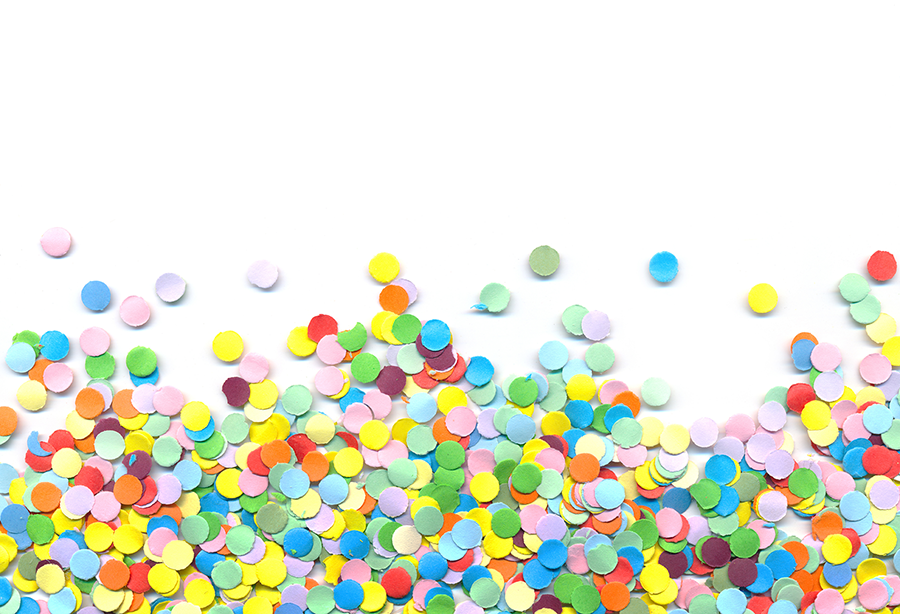 A explicação – Luiz Fernando Veríssimo
suja e camiseta do “Muqueca com farofa”. Ela estava sorrindo. Ela estava olhando para ele com carinho.
*
– Que cara é essa, mulher?
– Você não existe, sabia?
– Como, não existo?
– Você é uma anedota antiga. Marido que foge no carnaval e volta com uma explicação ridícula. Isso é pura nostalgia. Só você, mesmo...
– Deixa ele dar a explicação, mãe.
Ele hesitou. Depois contou que tinha sido sequestrado por alienígenas e, quando vira, estava atrás de um trio elétrico em Salvador. Fora trazido de volta pelos mesmos alienígenas.
*
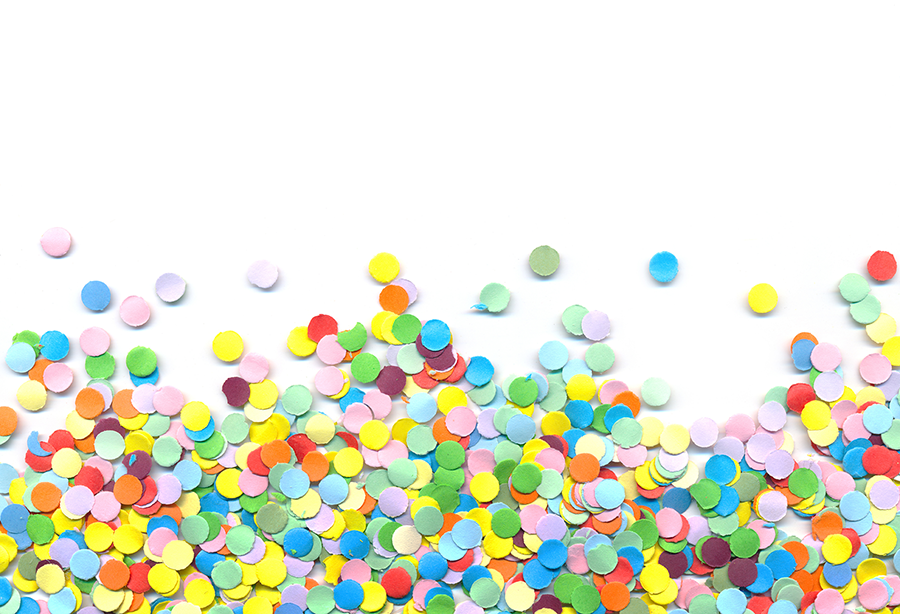 A explicação – Luiz Fernando Veríssimo
Foi aplaudido. O seu Euclides, do andar de baixo, era o mais emocionado. Aquilo lhe lembrava o seu tempo, quando ele também escapava no carnaval e depois precisava inventar uma desculpa para a patroa. Bons tempos. Não voltavam mais. A não ser assim, como reconstrução histórica, para as crianças.
*
A mulher estava abraçando o marido, dizendo “Vá tomar seu banho, vá”. Ele devia estar cansado, depois de pular todos aqueles dias atrás de um trio elétrico. Sem falar nas viagens de ida e volta, na espaçonave. Só ele mesmo...

Quando arrombaram a porta do banheiro, horas depois, ele tinha saído pela janela. Ainda bem que a nave dos alienígenas ficara por perto. Ele iria pegar no mínimo mais três dias em Salvador, onde, como se sabe, o carnaval nunca acaba.
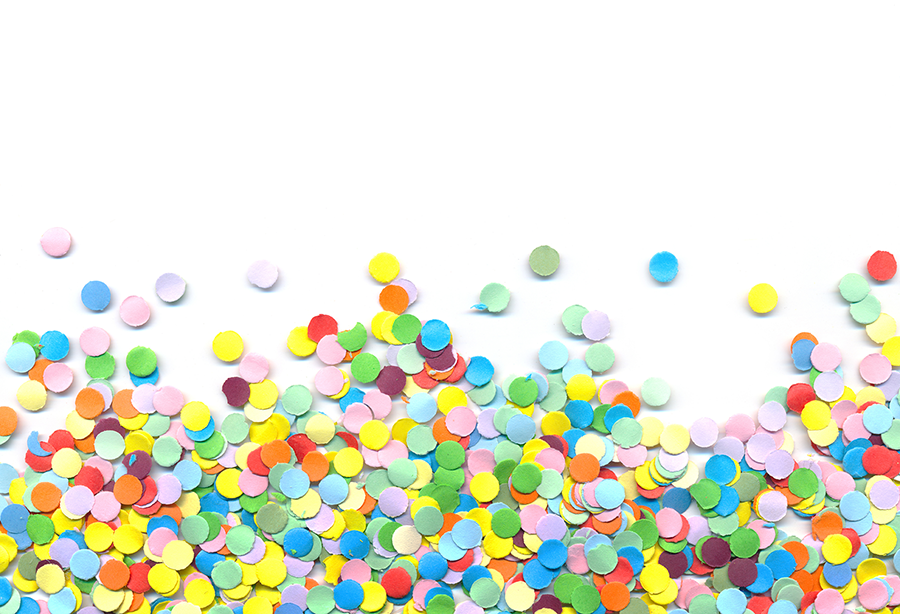 Crônica
Principais características

Texto de caráter ficcional, lírico ou filosófico;
Extensão curta;
Geralmente veiculado a um fato ou evento do cotidiano que serve de ponto de partida para reflexão e análise.